GGY464
KONUT FİNANSMANI VE YÖNETİMİ
Dr. Hüseyin YURDAKUL
Ankara Üniversitesi UBF Gayrimenkul Geliştirme ve Yönetimi Bölümü
Risk ve Getiri
Getiri: Bir yatırımdan belirli bir dönem içerisinde yapılan yatırıma karşılık elde edilen gelirdir.
Sermaye kazancı (Capital Gain)
Faiz (İnterest)
Sabit getirili varlıklar (Tahvil, bono)
Temettü getirisi (Dividend Yield)
Paylar vb.
Risk: Bir olayın olmama şansını veya olasılığını ifade eder. Beklenilen getirinin elde edilememesini ve hedeften sapmayı ifade eder.
Risk ve Getiri
Risk ve getiri arasında pozitif ilişki vardır.
Geleneksel Finans: Bireyler riskten kaçınır, belirliliği belirsizliğe tercih eder.
Risk Tutumuna Göre Yatırımcı Türleri:
Riskten kaçınan yatırımcı: Aynı düzey artış veya azalışta, azalışta daha fazla fayda kaybı yaşar.
Risk seven yatırımcı: Aynı düzey artış veya azalışta, azalışta daha az fayda kaybı yaşar.
Risk nötr yatırımcı: Aynı düzey artış veya azalışta, fayda kazanç ya da kaybı aynıdır.
Örnek: Bir yatırım yıl sonunda eşit olasılıkla 100 TL veya 200 TL ödeme yapacaktır.
Beklenen Tutar: 100*0,5 + 200*0,5 =150 TL
Riskten kaçınan yatırımcı belirsizlik nedeniyle bu yatırım için 150 TL’den daha az ödeme yapmak isteyecek.
Risk seven yatırımcı ise 150 TL’den daha yüksek ödeme yapmak isteyecek
Risk nötür yatırımcı ise 150 TL ödeme yapmak isteyecek
Risk ve Getiri
Fayda
Fayda
Fayda
Konkav
Konveks
Varlık/Servet
Varlık/Servet
Varlık/Servet
Riskten Kaçan Yatırımcı
Risk Nötür Yatırımcı
Riskten Seven Yatırımcı
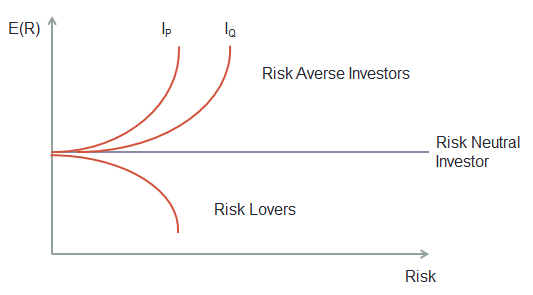 Getiri Hesaplama
Getiri HesaplamaÖrnek
Getiri Hesaplama
Beklenen Getiri: Yatırım tutarının gelecek bir dönem içinde ne kadar artacağını ifade eder.
Muhtemel getirilerin gerçekleşme olasılığıyla ağırlıklandırılmış getirisidir.
Gelecekteki olası durumlarda olası getiriler ve bunların olasılıkları ortaya konur.
Getiri Hesaplama
Getiri HesaplamaÖrnek
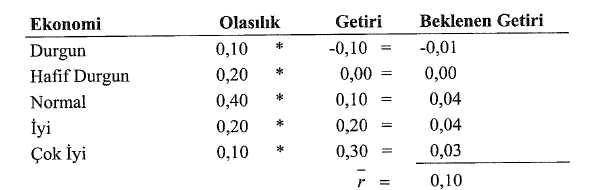 Risk Ölçümü
Ortalamadan sapma
Beklenen getiriden farklılaşmak
Getirinin ortalama getiriden sapması
Standart sapma
Geçmişe yönelik standart sapma hesaplama
Gerçekleşen getiri standart sapması
Geleceğe yönelik standart sapma hesaplama
Beklenen getiri standart sapması
Gerçekleşen Getiri Riski
Gerçekleşen Getiri RiskiÖrnek
ABC A.Ş.’nin haftalık Cuma kapanış itibarıyla kapanış fiyatı aşağıdaki tablodaki gibidir. Bu firmanın 2.-11. hafta arasındaki getirisi ve riskini hesaplayınız.
Gerçekleşen Getiri RiskiÖrnek
R2 = (13-12)/12 = 0,08
…
R11 = (11-12)/12 = -0,08
Gerçekleşen Getiri RiskiÖrnek
Gerçekleşen Getiri RiskiÖrnek
Gerçekleşen Getiri RiskiÖrnek
Beklenen Getiri Riski
Beklenen Getiri RiskiÖrnek
ABC A.Ş.’nin beklenen getirileri ve bu getirilerin gerçekleşme olasılıklarını yandaki gibidir. Bu firmanın beklenen getirisi ve riskini hesaplayınız.
Beklenen Getiri RiskiÖrnek
Beklenen Getiri RiskiÖrnek
Varyasyon Katsayısı
Faklı risk ve getirilere sahip olan paylar nasıl karşılaştırılacak, hangisi tercih edilmeli
Olasılık Dağılımı
TEŞEKKÜRLER
23